LabVIEW 簡介
崑山科技大學-電子工程系
生醫訊號處理研究室
授課：林俊宏 博士
信箱：s5188@mail.ksu.edu.tw
陳彥廷 編修
編譯程式-LabVIEW
工具面板
工具列
函數
工具面板(Tools Palette)(1/3)
工具面板的呼叫方式可以由下拉式功能表中的View中點選出來如同下圖所示，工具面板上的功能就如同小畫家一樣，會執行特定的編輯與操作功能，接下來一一介紹各個功能。
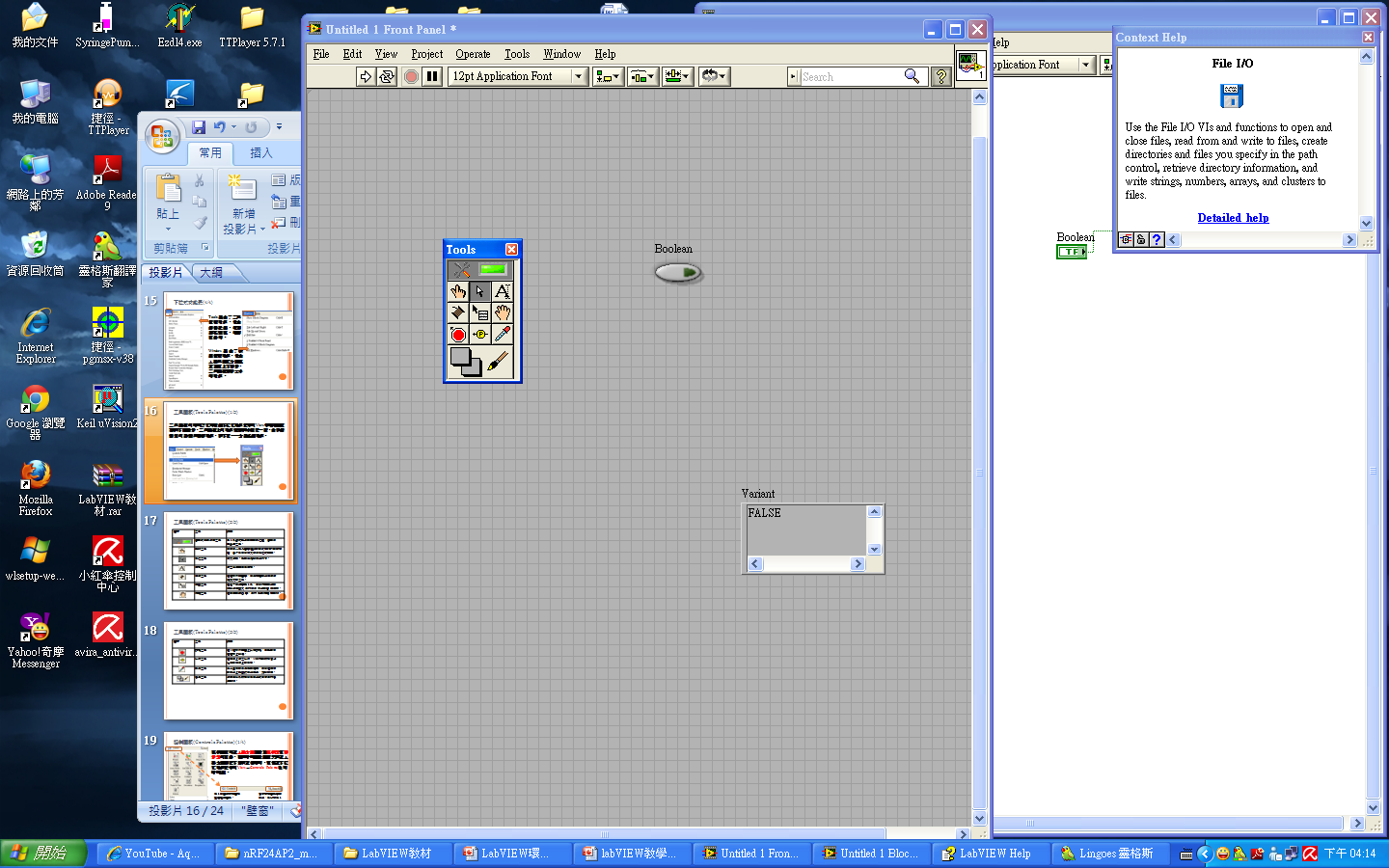 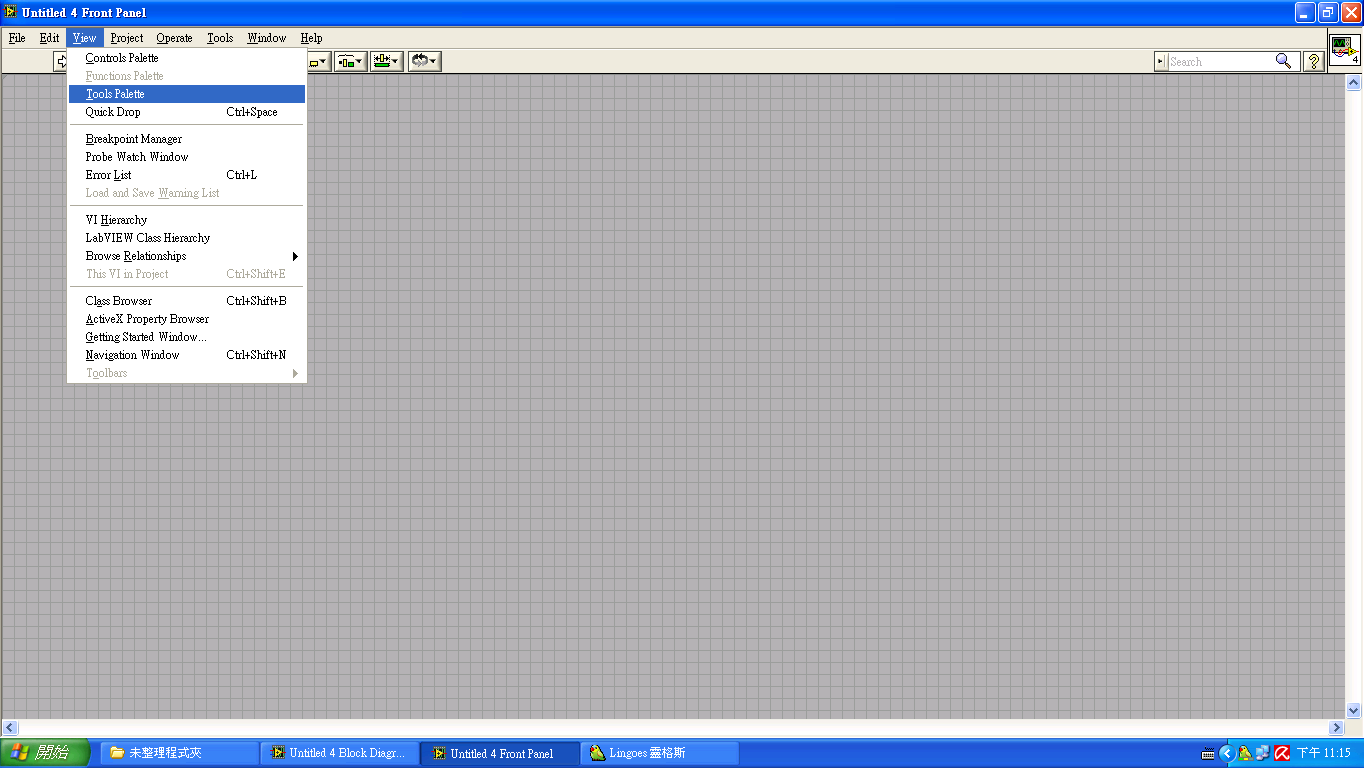 工具面板(Tools Palette)(2/3)
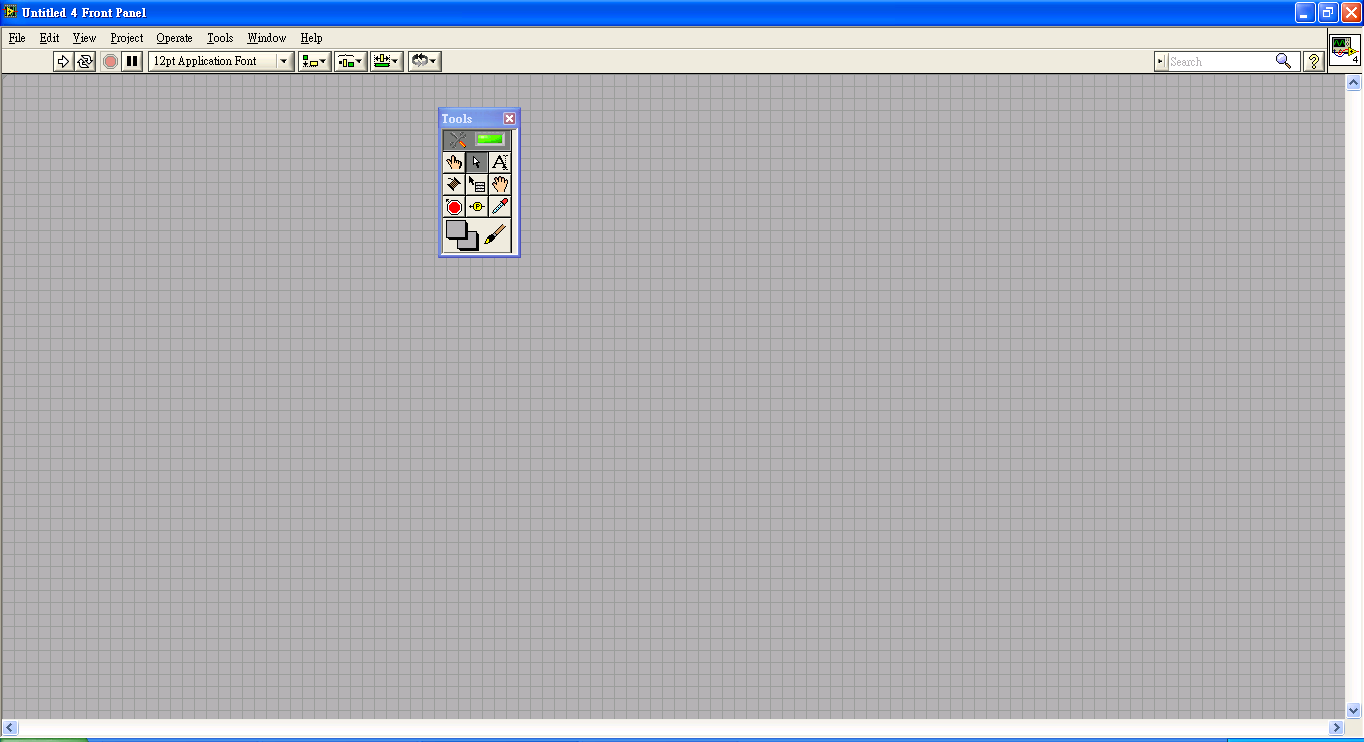 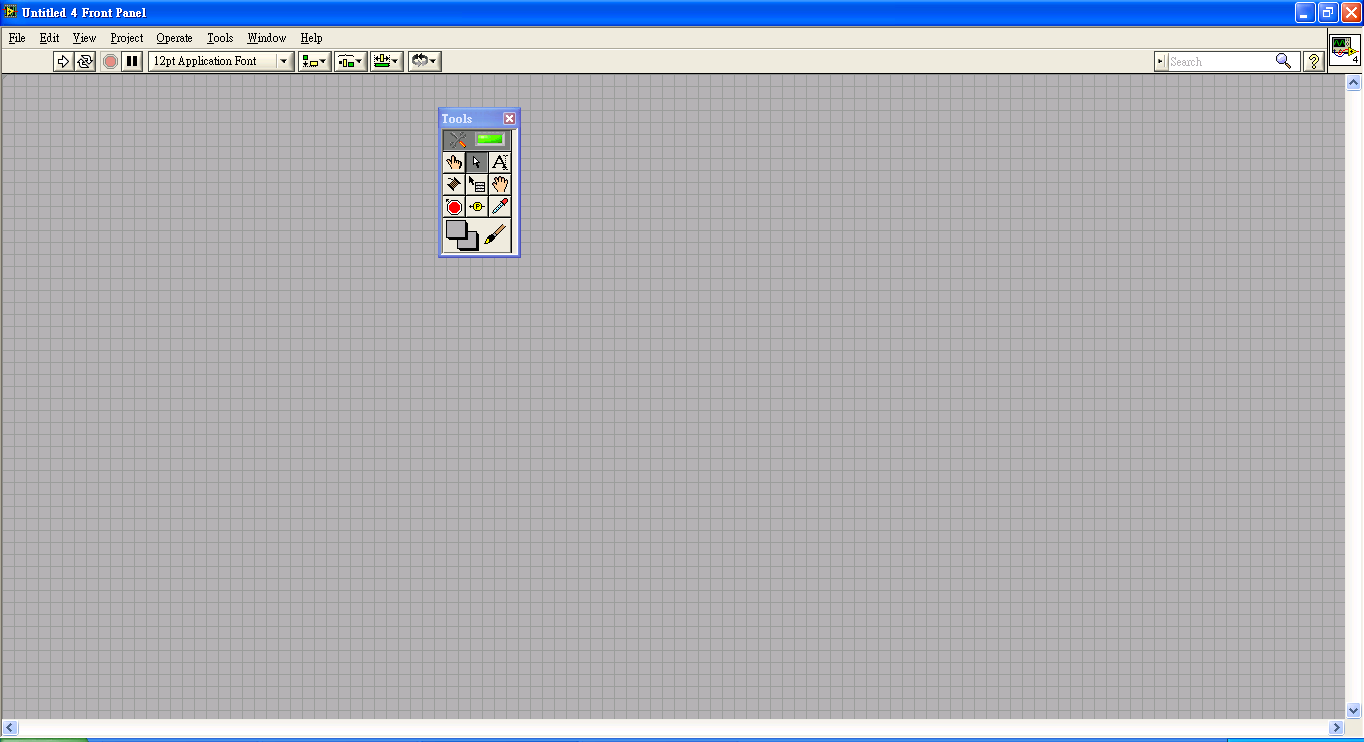 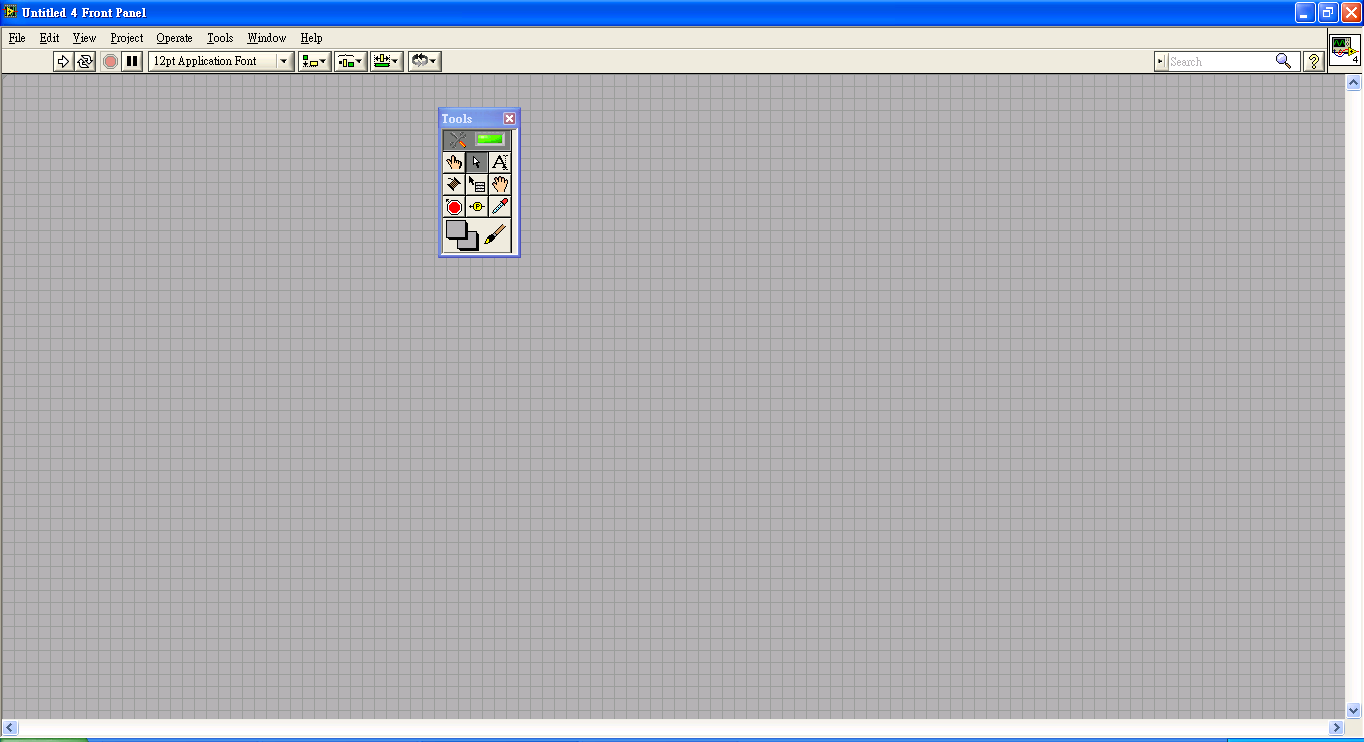 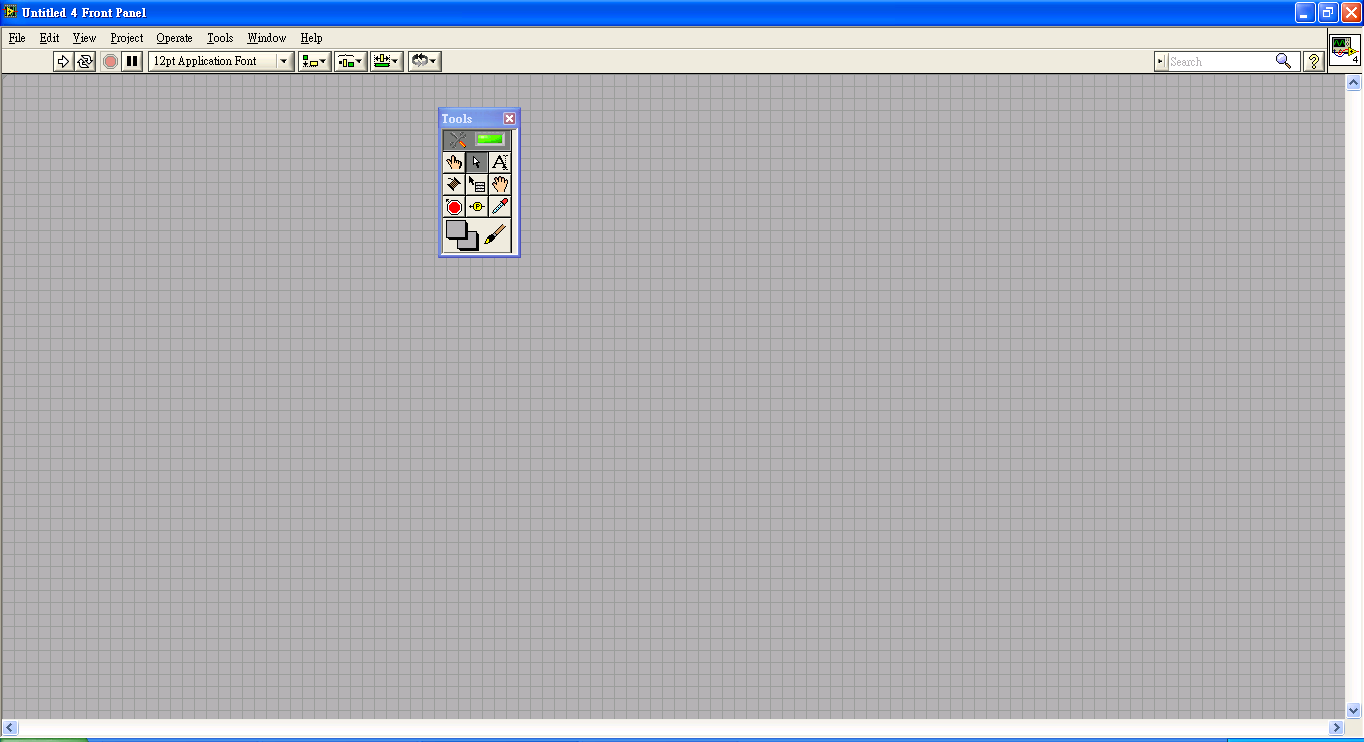 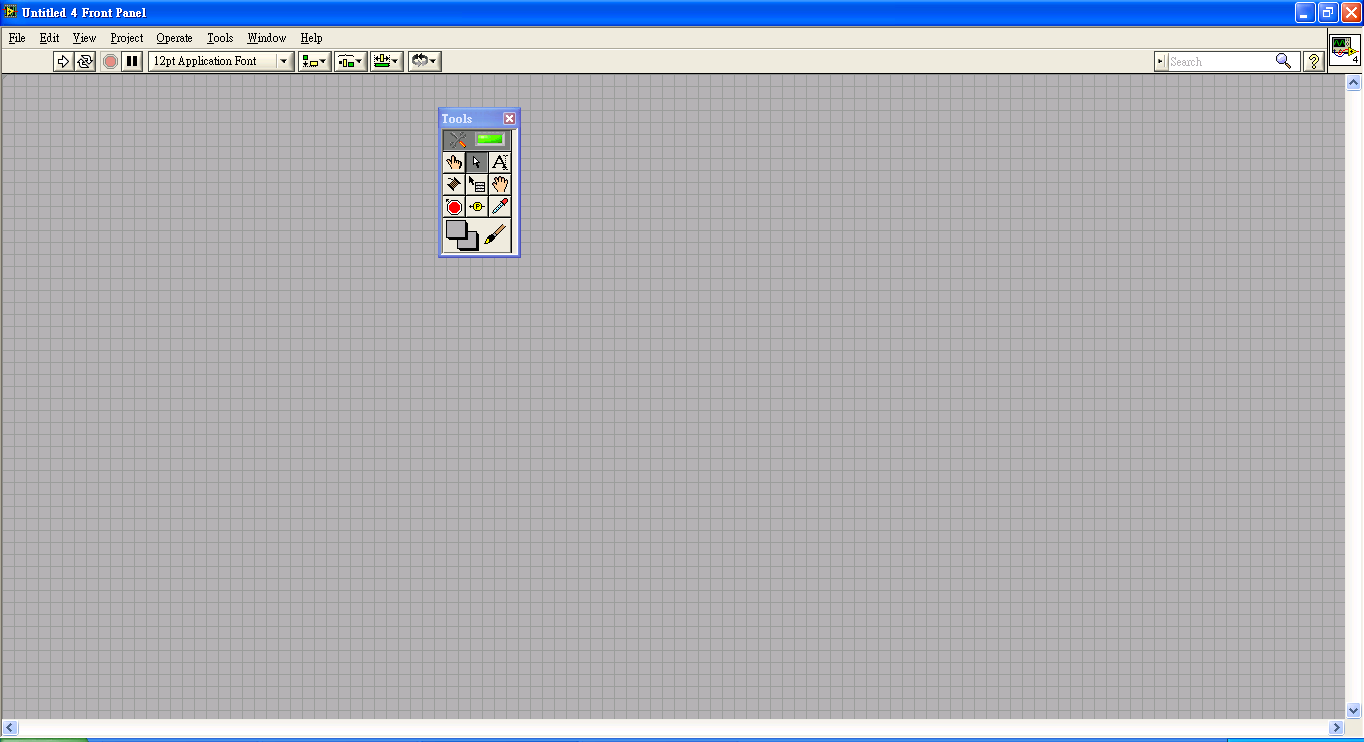 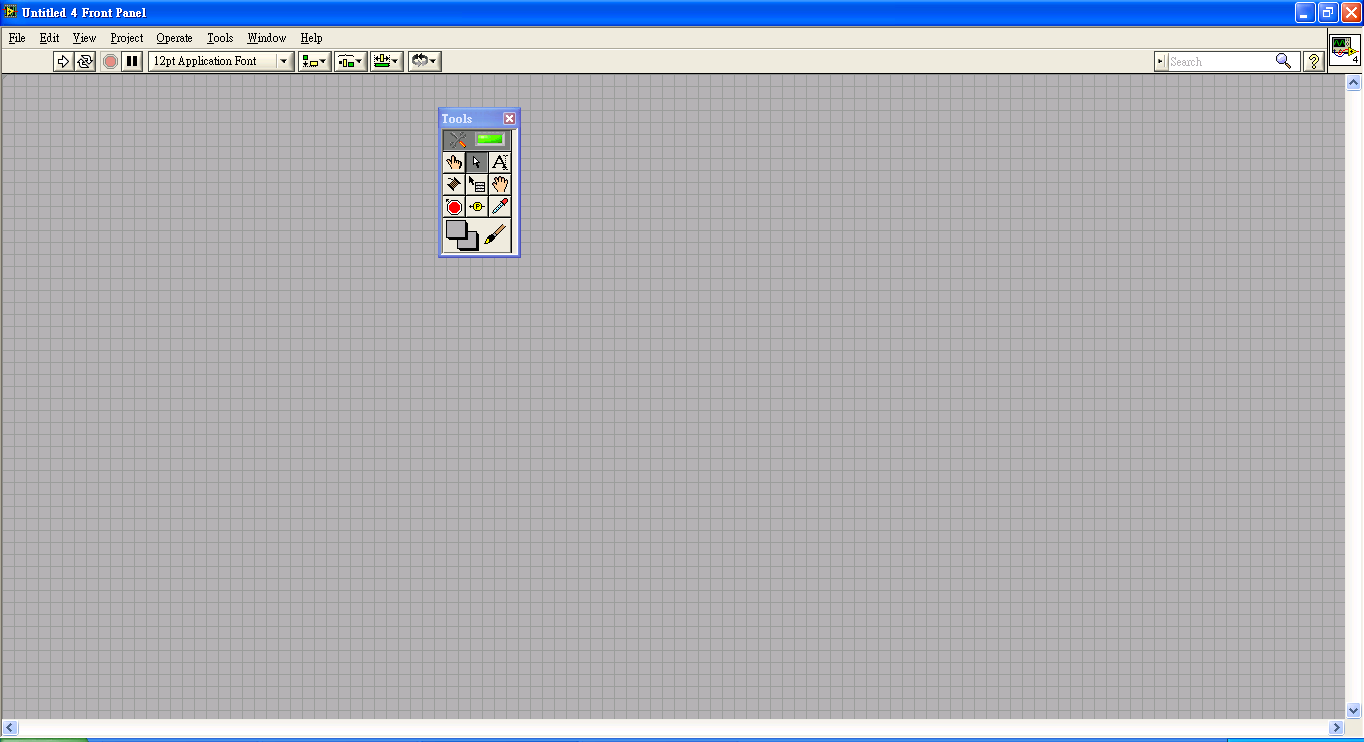 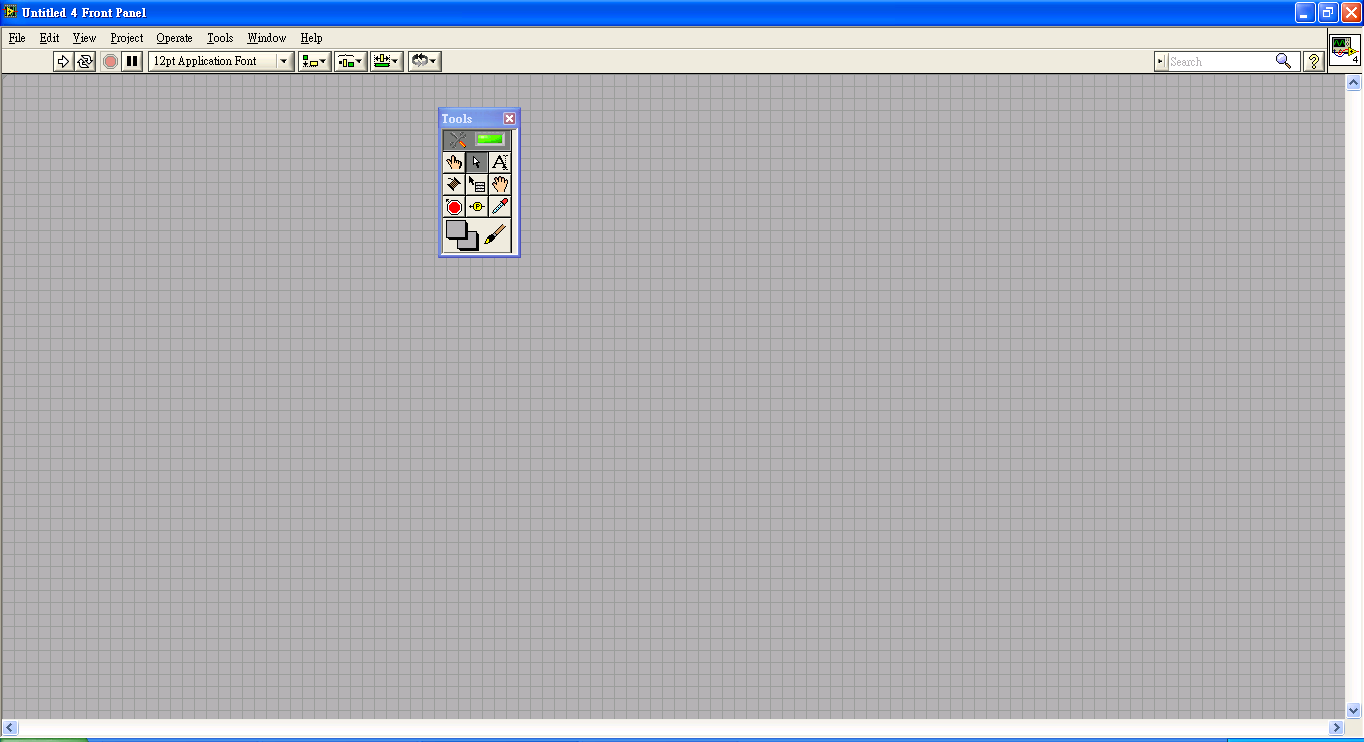 工具面板(Tools Palette)(3/3)
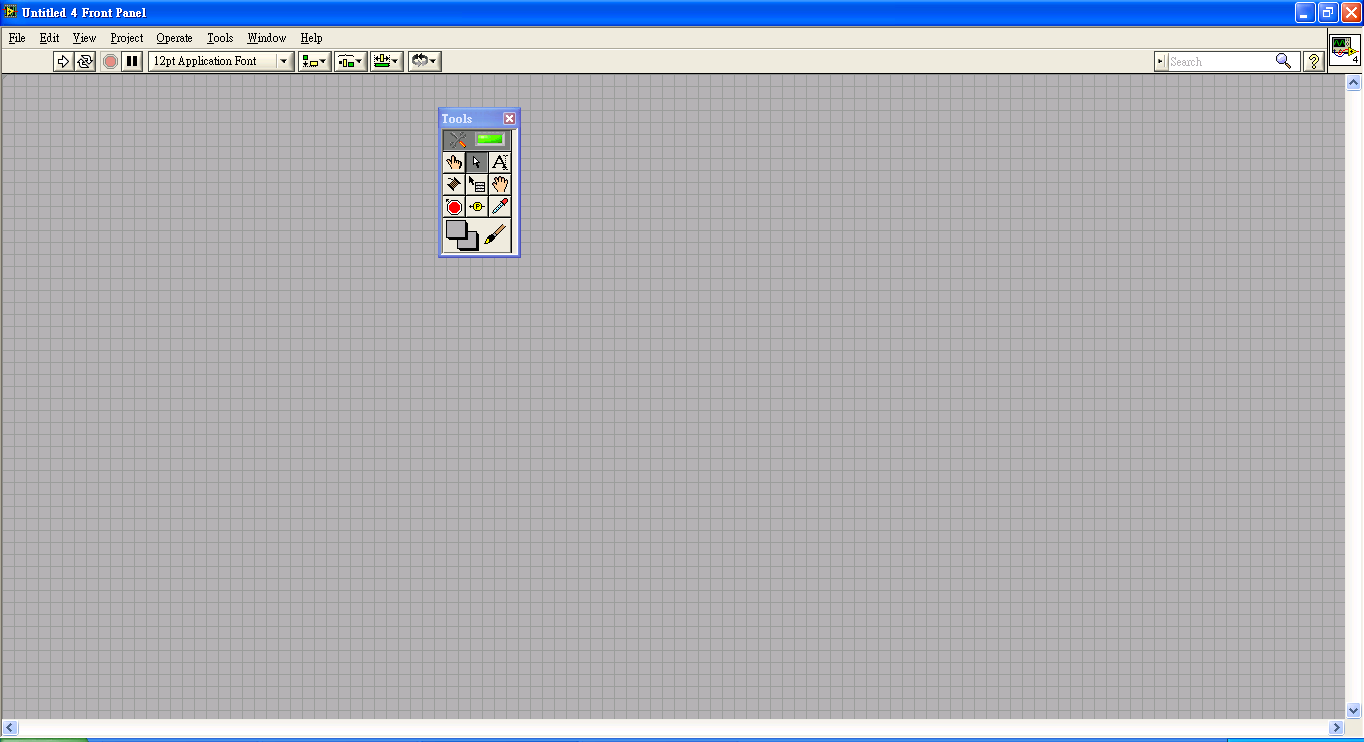 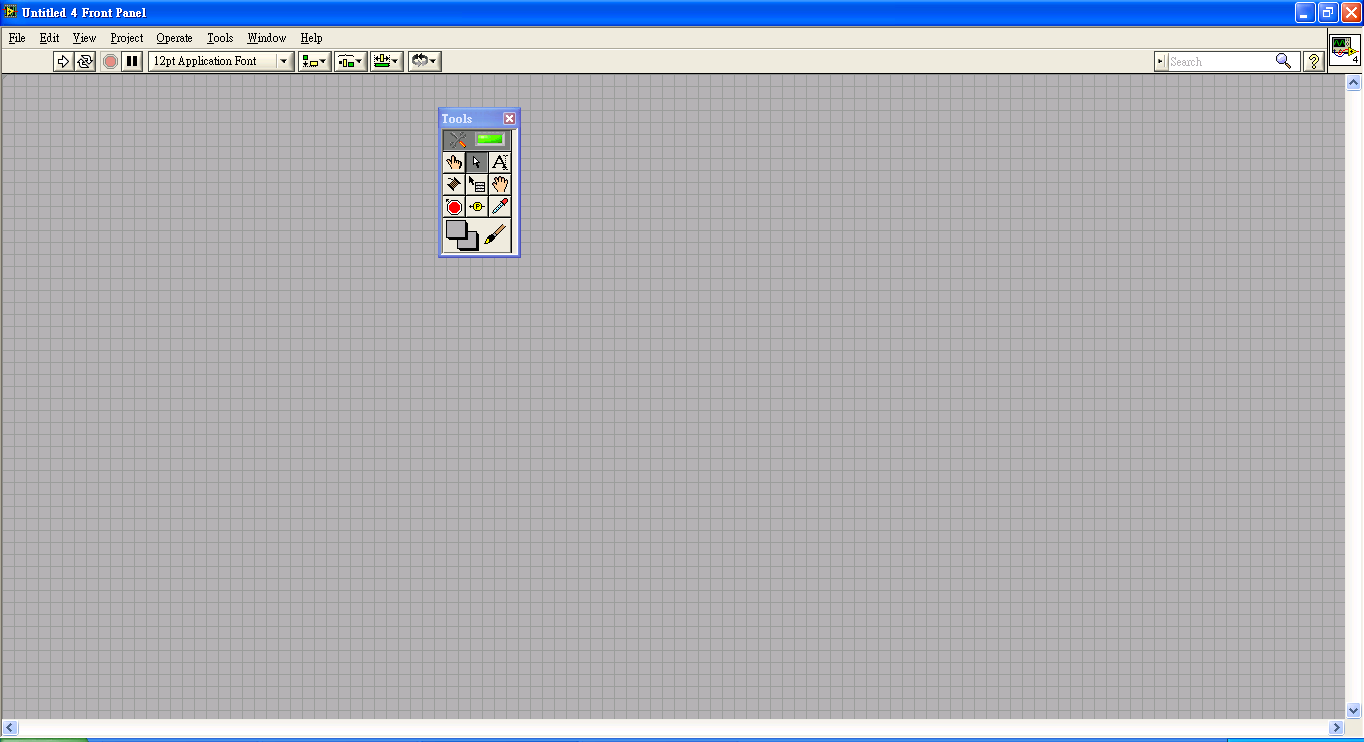 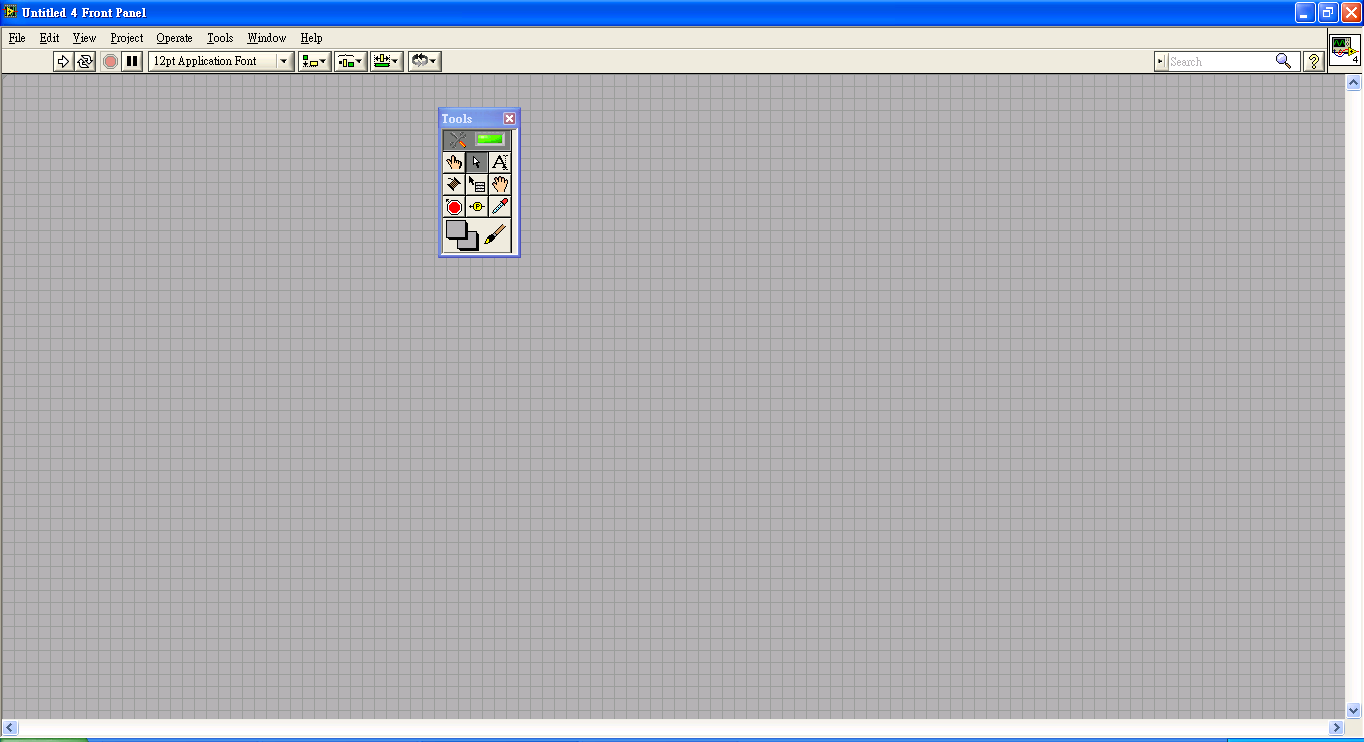 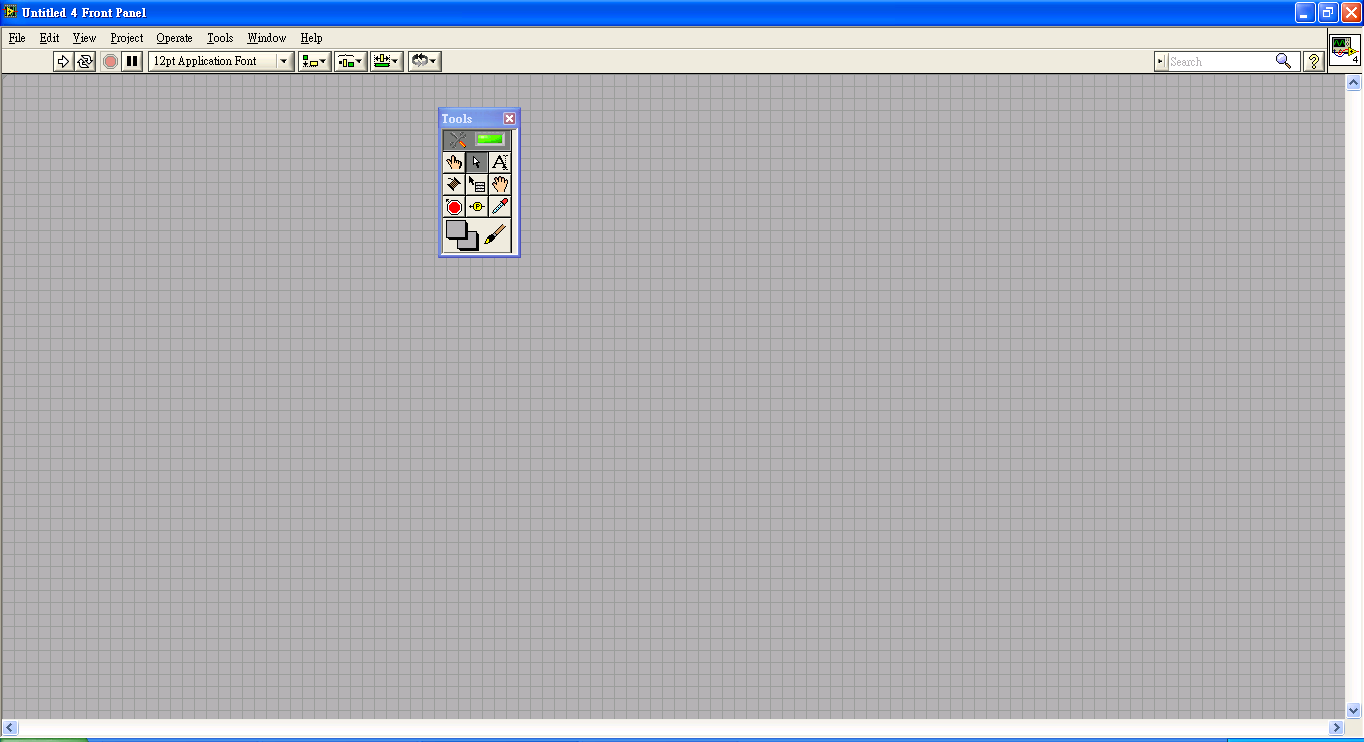 工具列(Tool bar) (1/4)
人機介面
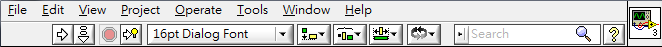 程式方塊圖
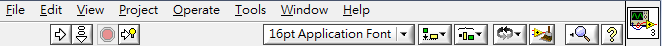 下載並執行     ：將它按下之後，將VI開始燒入NXT內，並開始執行程式。若VI內容有錯誤而無法編譯時，則執行件會變成一支斷裂的鍵頭       。
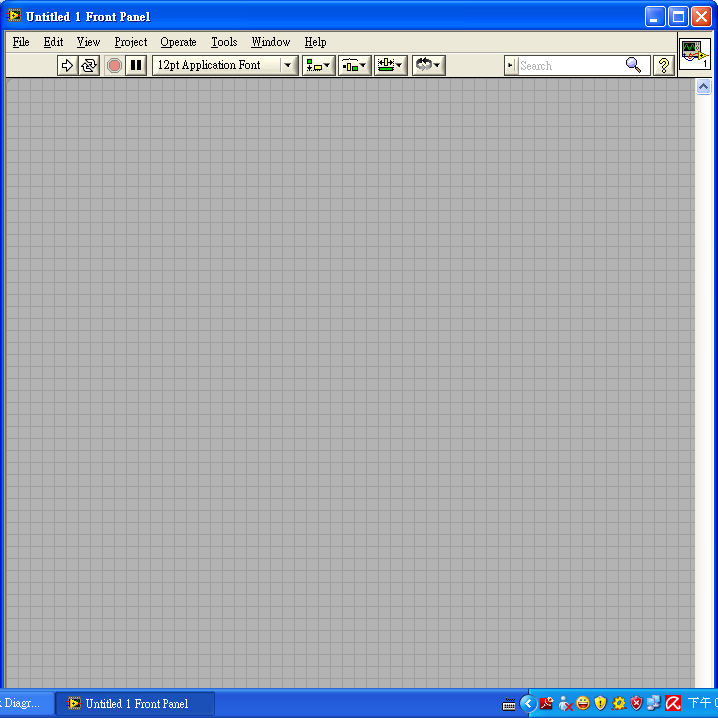 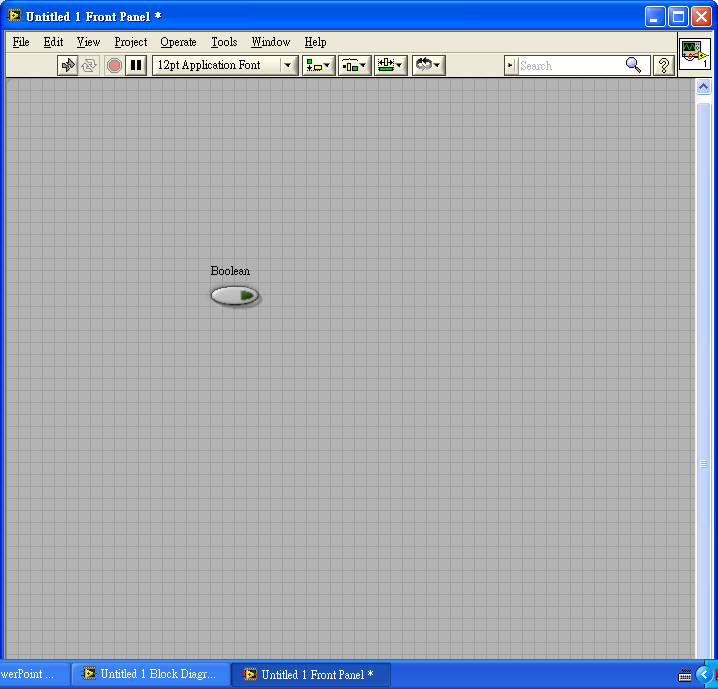 下載    ：按下此鍵後，將VI開始燒入NXT內，須自己按至NXT橘色按鈕。
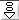 下載監看    ：按下此鍵後，將VI開始燒入NXT內，並開始執行程式，將NXT所感測的數值傳回電腦顯示。
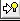 工具列(Tool bar) (2/4)
排列表單、配置表單與尺寸表單：
排列表單是選取您想要排列的方式(包括頂端對齊、靠左對齊、垂直中線等)。
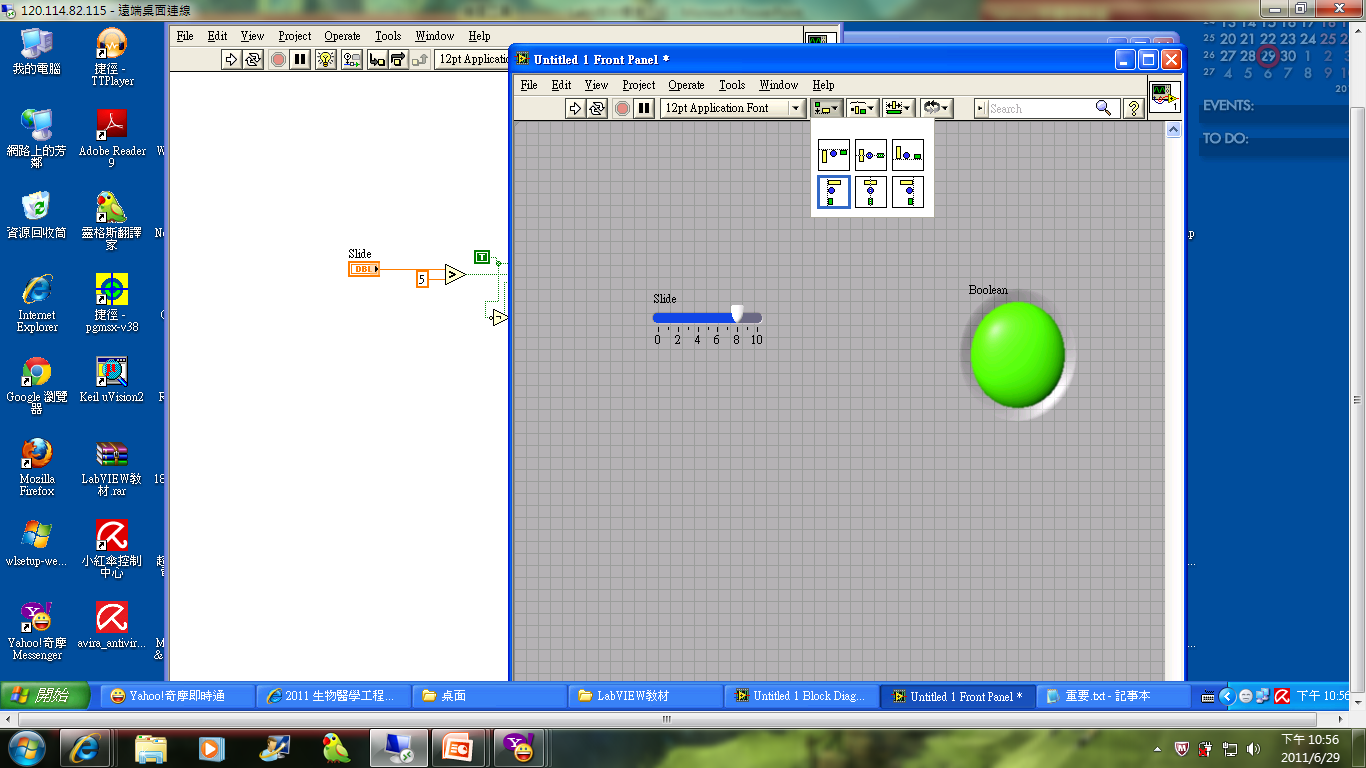 工具列(Tool bar) (3/4)
配置表單：
若想要讓物件以固定距離的方式排就可利用配置表單。
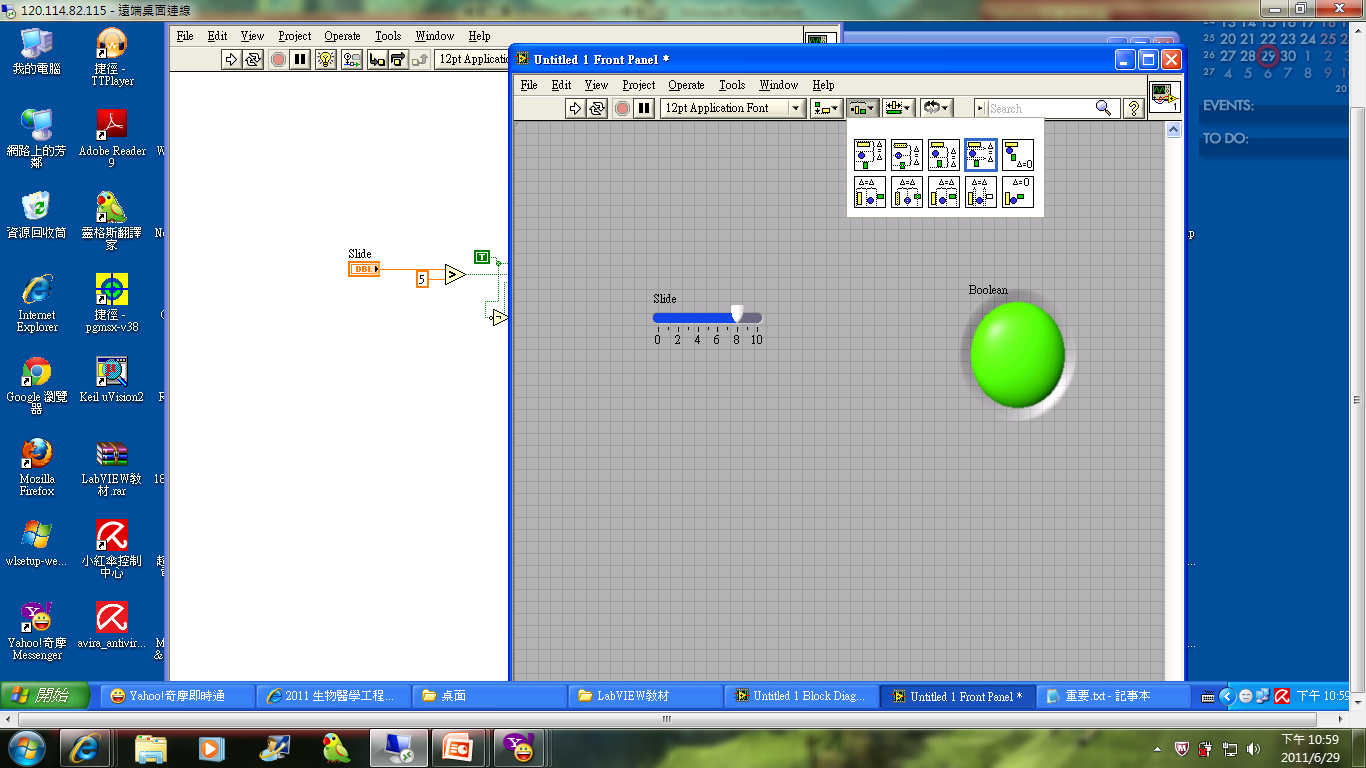 尺寸表單：
若想要在人機介面重新安排個物件大小比例，就可利用尺寸表單。
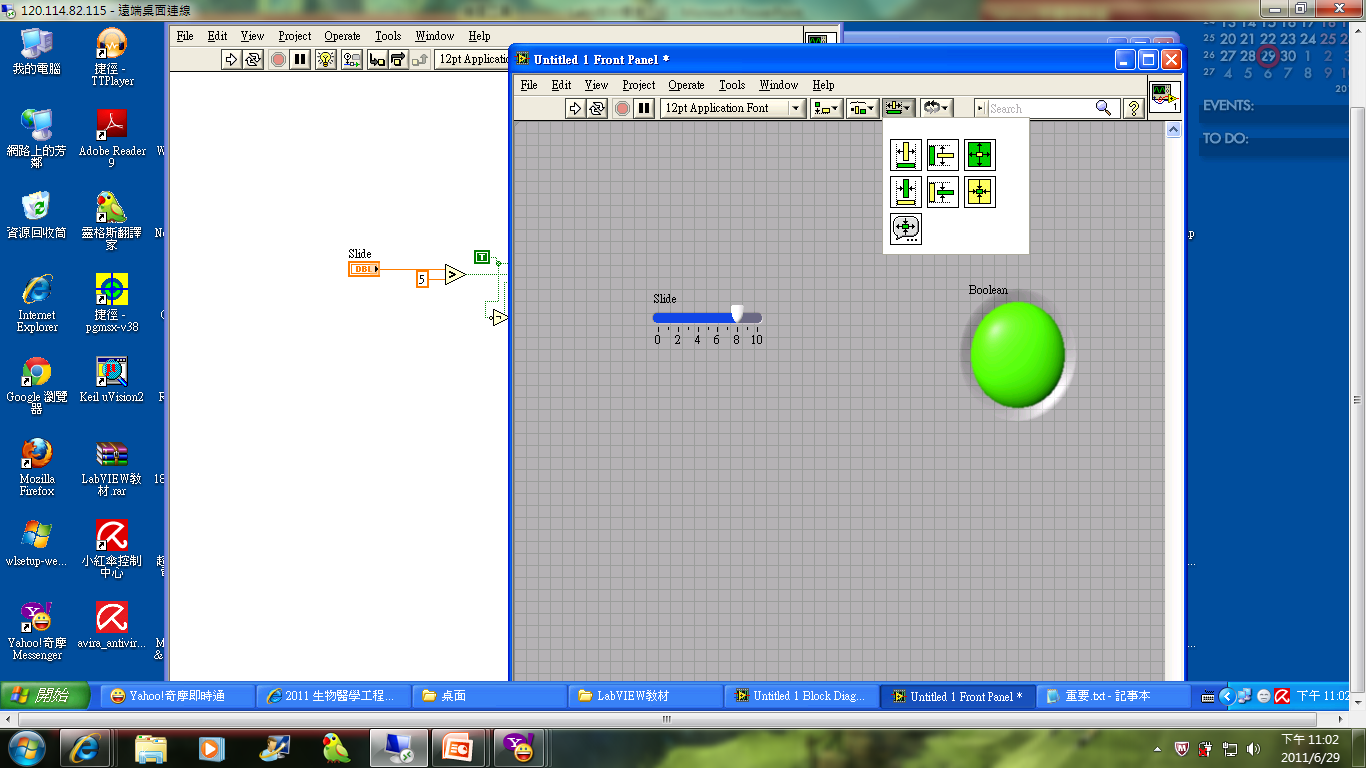 工具列(Tool bar) (4/4)
Recorder鍵：
此鍵有很多功能可以在人機介面上使用。

Group/Ungroup：設置物件群組
Lock/Unlock：設置物件功能
Move Forward
Move Backward
Move To Front
Move To Back
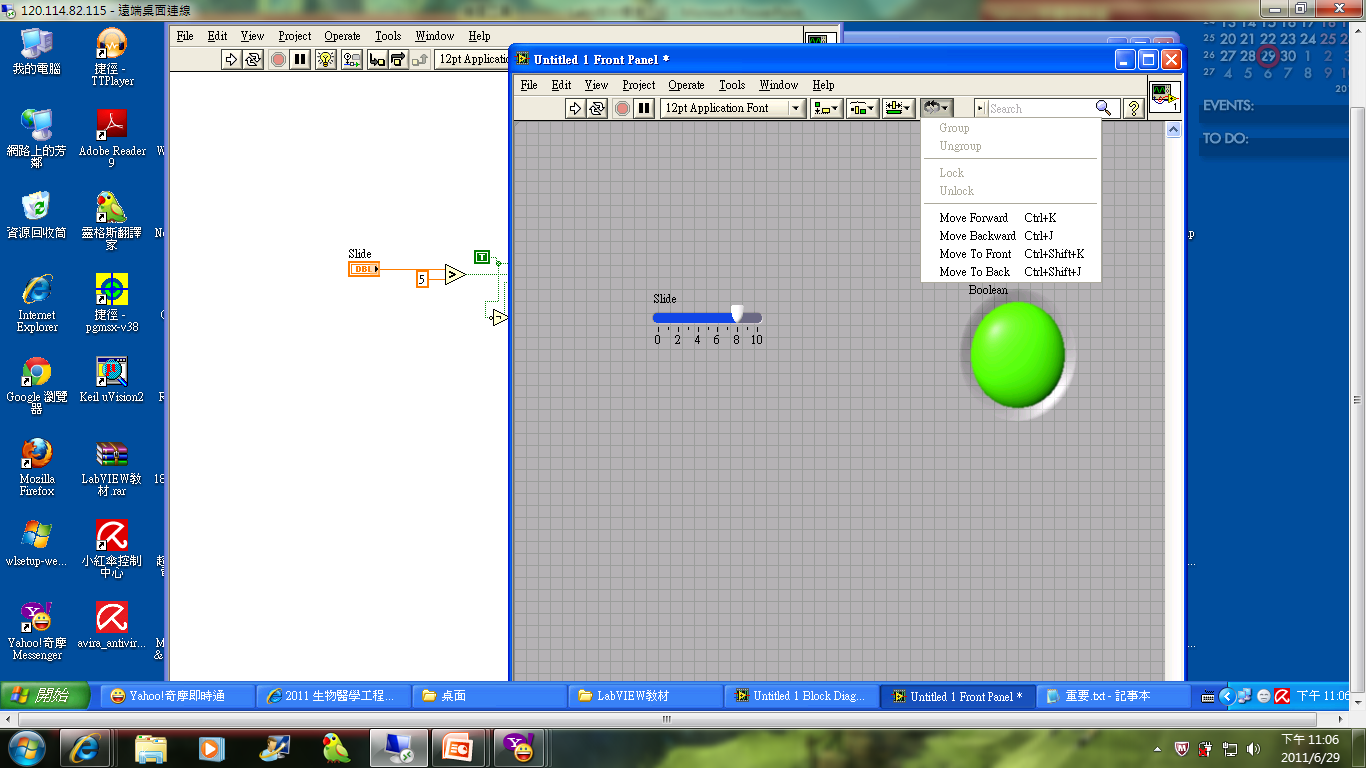 設置物件在螢幕顯示上的前後順序
函數 (1/2)
由程式方塊圖的物件庫，可以發現都是常看到的加、減、乘、除的運算，所以將數學公式利用LabVIEW算出來，可以注意到這個物件中也有提供如人機介面一樣的輸入物件，當應用的參數是個不變的常數時，我們就可以由數值常數庫這裡產生使用，與人機介面相同可以設定格式與精準度。
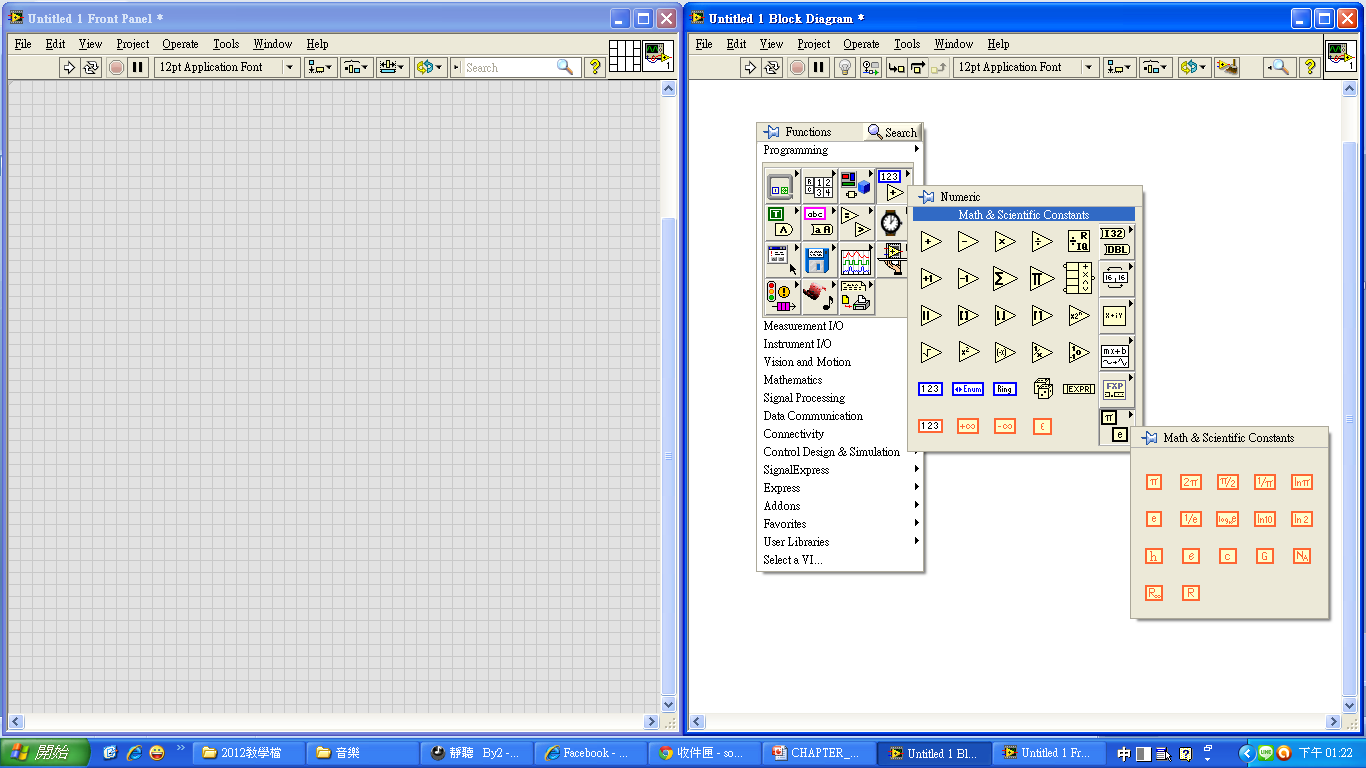 函數(2/2)
對於有接觸過數位邏輯的使用者來說布林函數一定非常熟悉，常聽到的便是OR Gate、AND Gate、NOT Gate、XOR Gate…，它可以幫助您快速做邏輯的判斷，有些函數在做陣列運算時，也可在這裡找到。
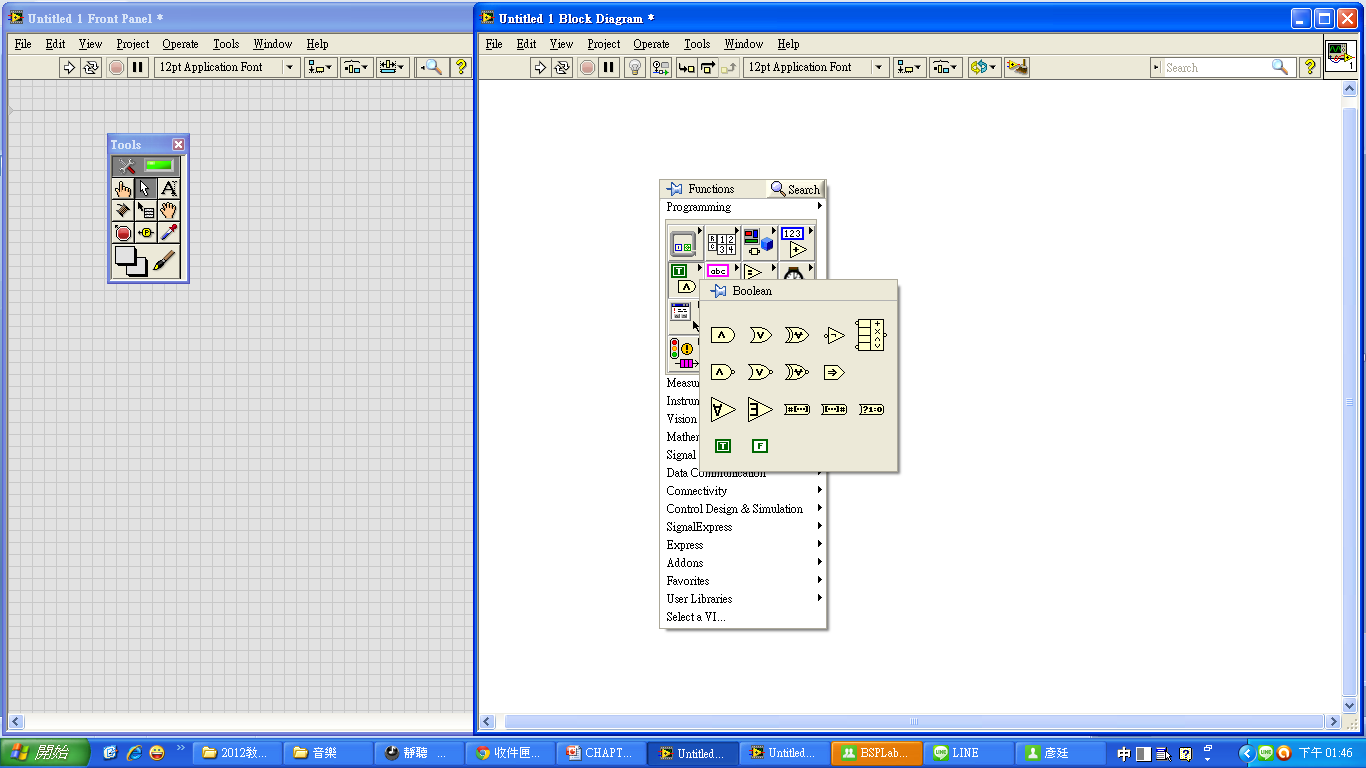 馬達所使用元件放置區域
1、NXT I/0 → Motor
2、NXT I/0 → Complete→Motors
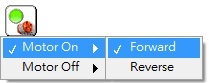 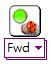 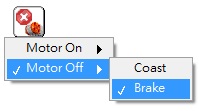